NURS 412 (NURSING RESEARCH)
Semester: 1st   semester  1437/38
Credit Hours: 3 credits
1
[Speaker Notes: yy]
Research from French word:
“cerchier” meaning to seek or to search
prefix “re” means “again” and signifies replication of the search

Research
Systematic inquiry
Scientific method
Solve Problems and answer questions
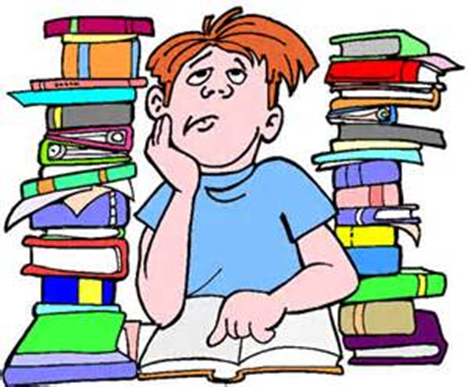 2
Research Goals:
Refine
Expand
Develop
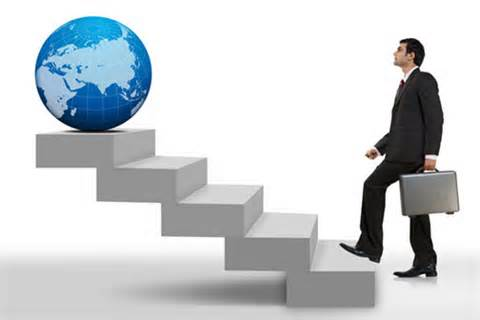 3
Characteristics of research
1.Involves gathering of new data from new sources
2.Directed towards the solution of problem
3.Analytical and empirical
4.Requires expertise
5.Logical, honest and innovative
6.Can be replicated
7.Carefully recorded
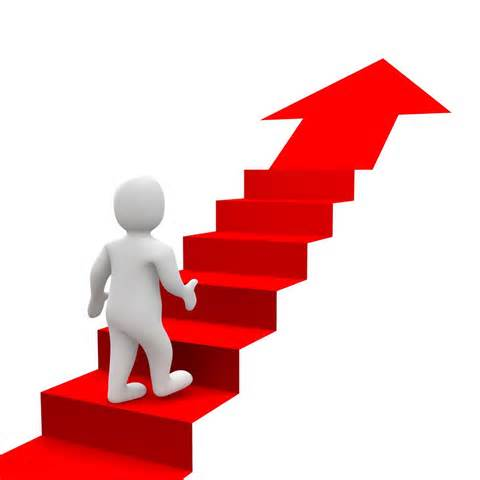 4
Nursing Research
systematic study and assessment of nursing problems or phenomena.
 finding ways to improve nursing practice and patient care through creative studies, initiating change and taking action to make new knowledge useful to nursing
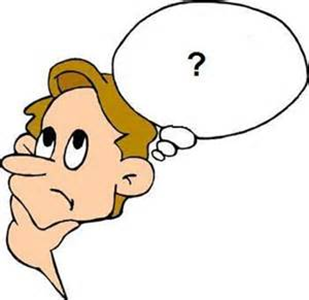 5
Nursing Research
Systematic             Practice
Scientific 		Education
Solve Problem 	  Administration
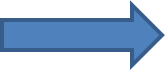 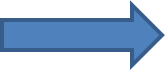 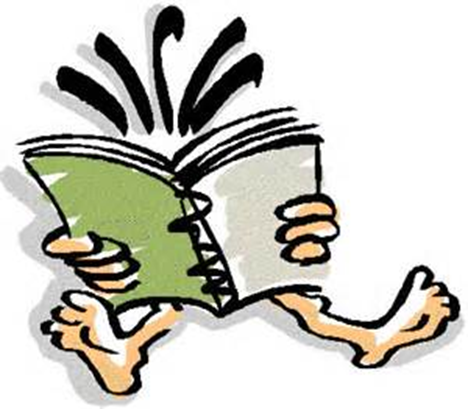 6
Purposes of NURSING research
1.Provide scientific basis for nursing practice
2.Develop new techniques, tools, new knowledge
3.Provide solutions to problems concerning health
4.Help determine the areas of need in nursing
5.Prepare oneself to be a diligent researcher.
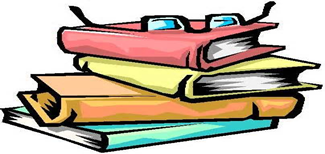 7
Why is research important in nursing?
Knowledge generated through research is essential to provide a scientific basis for:
     Description
      – What exist in N/practice and discover a new knowledge.
     Explanation
– Explains the existing knowledge in relation to the effect and the    
   outcome. 
 ex. Like bed sore occur in the old people due to lack of mobility
     Prediction
       – A nurse could predict the out come on the bases of 	interventions
     Control
       – Ability to write a prescription to produce the desire result.
8
Research ethics
Refers to a diverse set of value, norms and institutional regulations that help constitute and regulate scientific activity.
pertains to research demands VS participant rights
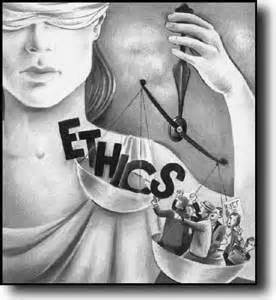 9
Declaration of Helsinki (1964)
- Developed by the World Medical Association Set of ethical principles for the medical community regarding human experimentation, and is widely regarded as the cornerstone document of human research ethics.
Nuremberg Code (1949)
Developed to prevent any inhumane experimentation which were historically conducted by the German Nazi’s through its medical experiments on Jews.
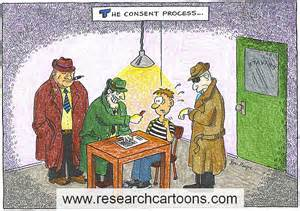 10
Ethics in Research
Principles of Beneficence
Principle of Respect for Human Dignity
Principles of Justice
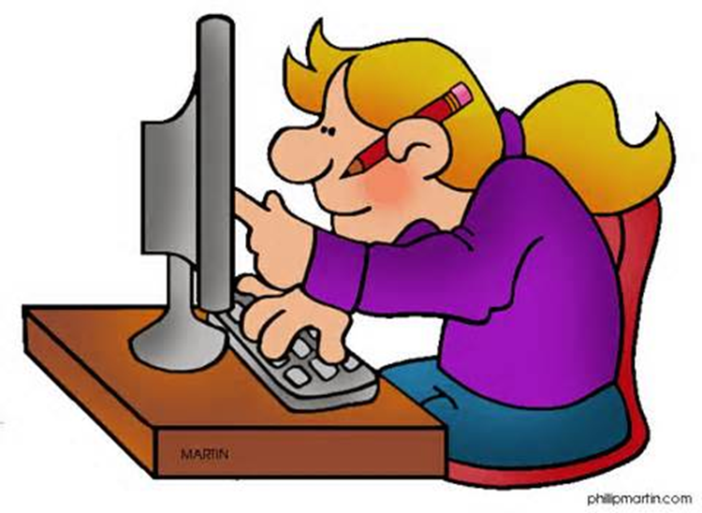 11
Principles of Beneficence
1. Freedom from Harm
2. Freedom from exploitation
3. Risk/ Benefit Ratio
Principle of Respect for Human Dignity
1. Right to self-determination
2. Right to full disclosure
Principles of Justice
1. Right to fair treatment
2. Right to Privacy
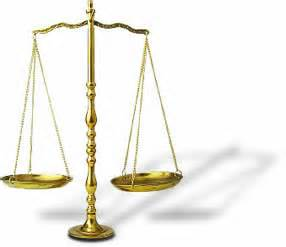 12
The researcher can expect to deal with the following ethical issues:
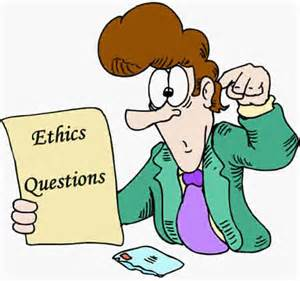 Worthiness of the project
Informed consent
Benefits, cost, reciprocity
Honesty and trust
Privacy, confidentiality, and anonymity
Ownership of data and conclusions
Use and misuse of results
Interventions and advocacy
13
Institutional Review Board (IRB)
Informed consent
Protected populations,(children, correctional facilities, mental disability etc.)
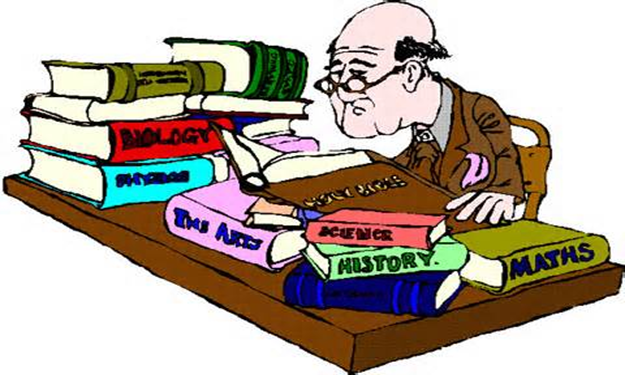 14
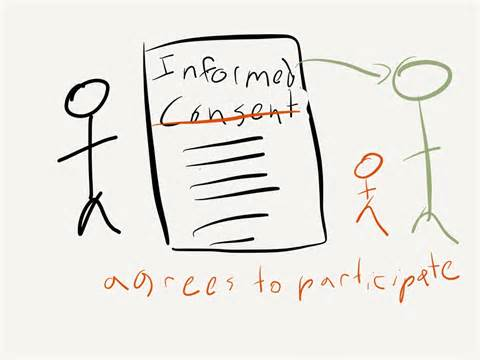 Informed Consent
adequate information regarding the research 
capable of comprehending the information. 
free choice, enabling them to consent or decline participation voluntarily.
Implied Consent
assumption that consent is granted
ex: return of completed questionnaire reflects voluntary consent to participate.
15
Sources of Research Topics
Journal Articles
Professional Conferences
Electronic Publication
Thesis and Dissertation
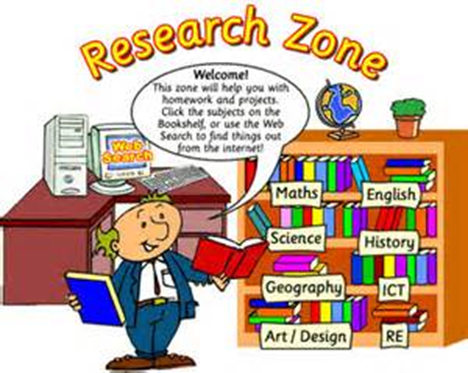 16
Types of study
Exploratory – research studies that are conducted when little is known about the phenomenon being studied.
Descriptive – research studies in which phenomena are described in the relationship between variables is examined; no attempt is made to determine cause-and- effect relationship. 
Explanatory – research studies, that search for casual explanation; usually experimental
17
Types of Research According to Motive or Objective
Basic research – research that is conducted to generate knowledge rather than to solve immediate problems.

b. Applied Research – research that is conducted to find a solution to an immediate practice problem.
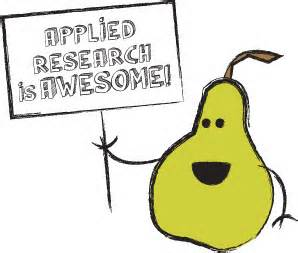 18
Types of Research According to Design 
	– the blueprint of the study
	- the overall plan for gathering data in research study.
 
Quantitative research 
	– concerned with objectivity, tight controls over the research situation, and the ability to generalize findings.

b. Qualitative research
	- Research that is concerned with the subjective meaning of an experience to an individual.
19
Types of Research According to CONTROL of variable
Quantitative research 
Experimental – concerned with cause-and-effect relationship. 

Non-experimental – research in which the researcher does not manipulate or control the independent variable.
20
Types Experimental Design
True experimental – manipulates experimental variable.
Pretest-posttest control group
Posttest only control group
Solomon four group
Quasi-experimental – there is either no comparison group or no random assignment of subjects to groups.
Nonequivalent control group
Time series
Pre-experimental – the researcher has a little control over the research situation.
One-shot case study
One-group pretest-posttest
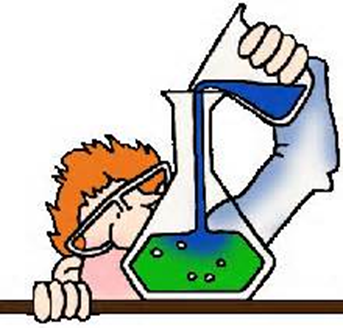 21
Types Non- Experimental Design
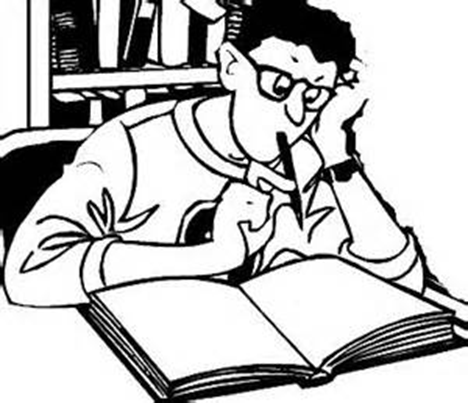 Survey 
Comparative studies
Correlational studies
Methodological studies
Secondary analysis studies
22
Types Non- Experimental Design
Survey    – are investigation in which self-report data are collected from samples with the purpose of describing populations on some variables of interest.
Comparative studies – examine the differences between intact groups on some dependent variable of interest.
Correlational studies – the researcher examines the strengths of relationships between variables by determining how changes in one variable are associated with changes in another variable.
Methodological studies – concerned with the development, testing, and evaluation of research instruments and methods.
Secondary analysis studies – data are analyzed that were gathered in a previous study.
23
Types Qualitative Research
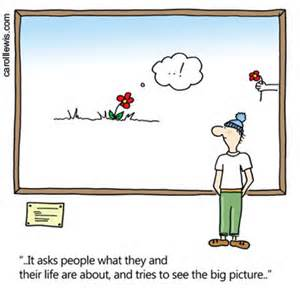 Phenomenological
Ethnographic
Case studies
Action research studies
24
Types Qualitative Research
Phenomenological – examine human experiences through descriptions provided by the people involved. These experiences are called live experiences.
****The goal of phenomenological study is to describe the meaning  that experiences hold for each subject. 

Ethnographic – involve in the collection and analysis of data about cultural groups.
25
Case studies – are in-depth examinations of people. It can be a qualitative or a quantitative study.

Grounded theory – are studies in which data are collected and analyzed, and then a theory is developed that is grounded in the data.

Action research studies – is a type of qualitative research that seeks action to improve practice and study the effects of the action that was taken.
26
Types of Research According to Time Frame
Historical Research - concern the identification, location, evaluation, and synthesis of data from the past. Not only to discover the events of the past but also to relate these past happenings to the present and to the future.

b. Descriptive Research – research studies in which phenomena are described or the relationship between variables is examined; no attempt is made to determine cause-effect relationship.
27
Steps in Quantitative Research
Identify the research problem
Determine the purpose of the study
Formulate the research question.
Review the literature
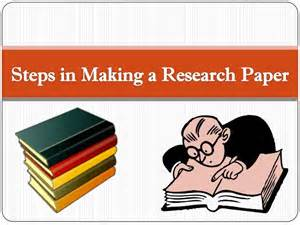 28
Steps in Quantitative Research
Develop a theoretical/conceptual framework
Acknowledge the limitation of the study
Formulate the hypothesis
Define the study variables/terms
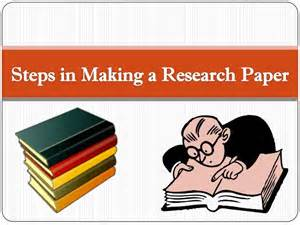 29
Steps in Quantitative Research
Select the research design
Identify the population
Select the sample
Conduct a pilot study
Collect the data
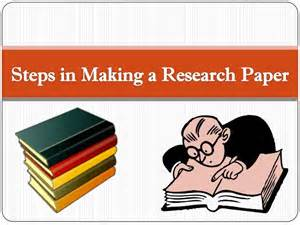 30
Steps in Quantitative Research
Organize the data for analysis
Analyze the data
Interpret the findings
Communicate the findings
Utilize the findings
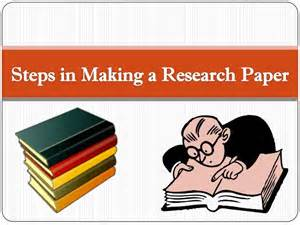 31
Steps in Qualitative Research
Identify the problem of the study
State the purpose
Select the research design
Review the literature
Select the sample
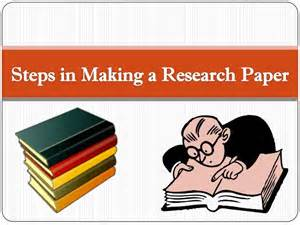 32
Steps in Qualitative Research
Gain entry to the research site
Protect the rights of the participants collect the data
Interpret the data
Communicate the study result
Utilize the study results
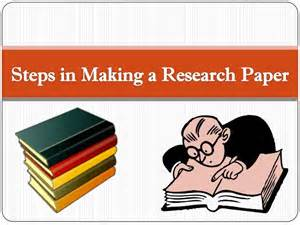 33
Research problem
Is an area where knowledge is needed to advance the practice of nursing.
Sources of nursing research problems
Personal experience
Literature sources
Existing theories
Previous research
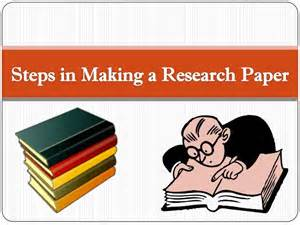 34
Research problem consideration
Ethical issues
Significance to nursing 
Personal motivation
Researcher qualification
Feasibility study
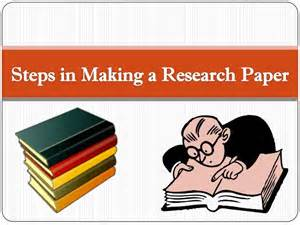 35
Research question criteria
Is written in interrogative sentence form
Includes the population
Includes variables
Empirically testable
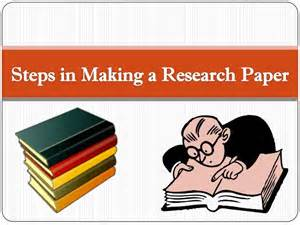 36
Step 1: Identify the research problem
Research problem
One of the most important steps
Is an area where knowledge is needed to advance the practice of nursing
Broad topic is identified and then the topic is narrowed down to a specific problem to be studied.
Stated in two forms:
Interrogative – statement that ask
Declarative
37
Interrogative form 
“Is there a correlation between the number of hours that baccalaureate nursing students have studied and their anxiety levels before the midterm examination?”
Declarative form
“This study examines the relationship between the number of hours that baccalaureate nursing students have studied and their anxiety levels before the midterm examination.”
38
Variables
A characteristic, attribute of a person or object that differs among the persons or object being studied (eg. Age, sex, blood type etc.)
39
Classification  of  research variables
One variable study/ univariate study
Ex. “what sources of work stress are identified by thoracic care unit nurses?”
Two variables study/bivariate study
One is dependent and the other is independent
Ex. Is there a correlation between the number of sources of stress reported by nurses in a thoracic intensive care.  The independent variable is “ the number of reported sources of stress.” and the dependent variable is the desire to leave to leave employment in the thoracic intensive care unit.”
Multi-variables study/ multivariate study  
      more than two variables are examined in a study
     Ex. Why clients do not take their medications as directed after they are   
            discharged?
            Why do nursing students pass/fail the examination?
40
Types of variables
Independent variable
The “cause” or the variable thought to influence the dependent variable in experimental research it is the variable manipulated by the researcher.
Dependent variable
The “effect” a response or behavior that is influenced by the independent variable; sometimes called criterion variable.
41
Types of variables
Intervening variables
Comes between dependent and independent variable
Extraneous variable
Influence can be change
Dichotomous variable
Two choice or result (male/female)
Polychotomous variables 
Multiple variables
42
Step 2: Determine the purpose of the study
purpose of the study
- Addresses the WHAT  will be studied;
- Provides WHY the study is being done.
Example:
“This study will try to determine whether a back rub is an effective means of reducing anxiety levels of women who are about to undergo a hysterectomy.”
43
Step 3: Formulate a Research Question
Research question
Is the specific question that the researcher expects to be answered in a study.
Should specify the variables and the population that are being studied
Example;
“Is there a difference in anxiety levels of women about to undergo hysterectomy between those women who receive a back rub and those who not receive a back rub?”
44
Sources of nursing research problems
Personal experiences
Literature sources
Existing theories
Previous research
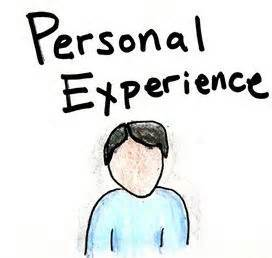 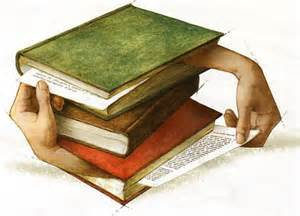 45
Research problem considerations
Ethical issues
Significance to nursing
Personal motivation
Researcher qualifications
Feasibility of study
Time
Cost
Equipment and supplies
Administrative support
Peer support
Availability of subjects
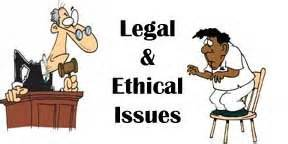 46
Research question format
Research questions for studies that examine more than one variable are usually written as correlational statement or comparative statement.

1. Correlational Statement 
(dependent and independent)
“ Is there a correlation between anxiety and midterm scores of baccalaureate nursing students?”
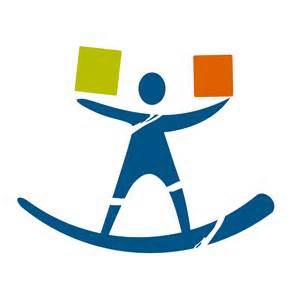 47
Research question format
2. Comparative Statement:
a. Descriptive study:
“Is there a difference between in readiness to learn about preoperative teaching between preoperative patients who have high anxiety levels compared to preoperative patients who have low anxiety levels?”

b. Experimental study:
“ Is there a difference in the preoperative anxiety levels of patients who where taught relaxation techniques compared to those patients who were not taught relaxation techniques?”
48
Step 3: Review the literature
Importance of the Review the literature
Is important to determine what knowledge exists of the study topic.
Helps to develop theoretical or conceptual framework.
Instruments or tools may also be discovered that can be used to measure the study variables.
Also help the researcher plan a study method.
Research problems may also identified following suggestions or recommendations of the researchers who have conducted previous study.
49
Sources of literature
Primary
Is a description of a research study written by the original investigator.
Secondary 
Is a summary or description of a research study written by someone other than the study investigator.
Grey literature 
Defined as any document that is not commercially published and is not usually indexed or made available in the major data bases.
Examples:
Theses, dissertations, conference proceedings, technical reports, unpublished research reports
50
Sources of literature
Print sources
Two types:
 Indexes – contain reference materials on periodicals and some books.
Abstract – contain brief summaries of articles which includes purpose, methods and major study findings.
Electronic sources
Online catalogs
Online data bases 
     CINAHL(Cumulative index to Nursing & Allied health Literature)
     Registry of Nursing Research
     MEDLINE Databases
     Cochrane Database of Sytesmatic Review
51
Step 4: develop a Theoretical or Conceptual Framework
Assist in the selection of the of the study variables and in defining them.
Directs the hypothesis and the interpretation of the findings. 
Research without theory provides a set of isolated facts.
52
Step: 5 Identify the Study Assumptions
Assumptions
Are beliefs that are held to be true but have not necessary been proven.
Each scientific investigation is based on assumptions.
3 types:
Universal
Based on theory or research findings
Common sense
53
Step 6: limitation of the study
Limitations
Are uncontrolled variables that may affect the study results and limit the generalizability of the findings.
Limitations must be taken into consideration when the conclusions of a study are formulated and when recommendations are made for future research.
54
Step: 7 Formulate Hypothesis
Hypothesis
Predicts the relationship between two or more variables.
Furnishes the predicted answer to the research questions.
Contains the population and variables 
Proposes the relationship between the independent  and the dependent variables.
55
Classification of Hypothesis
Simple and complex
Null and research 
Non-directional and directional
56
Simple Hypothesis
Concerns the relationship between one independent and one dependent variable.
Example:
There is negative relationship between denial and reports of anxiety among post-myocardial infarction patients.
Complex Hypothesis
Concerns a relationship where two or more independent variables or two or more dependent variables, or both are being examined in the same study. 
Example:
Daily weight loss is greater for adults who follow a reduced  calorie diet and  exercise daily than for those who do not follow a reduced calorie diet and do not exercise daily.
57
Null hypothesis (H0)
Predicts that no relationship exists between variables.
Subject to statistical analysis
Research hypothesis (H1) 
Also called alternative hypothesis
States the expected relationship between variables. 
Others names are scientific, substantive, and theoretical
58
Non-directional hypothesis
Researcher merely predicts that relationship exists.
The direction of the relationship is not presented.
Directional hypothesis 
The researcher predicts the type of relationship that is expected.
59
Hypothesis criteria
A hypothesis should:
Be written in a declarative sentence
Be written in the present tense
Contain the population
Contain variables
Reflect the problem statement, purpose statement, or research question
Be empirically testable
60
Step 8: Define the Study variables/Terms
Conceptual definition
Is a dictionary definition or theoretical definition of an abstract idea that is being studied by the researcher.
Operational definition
Indicates how a variable will be observed or measured.
Include the instrument that will be used to measure the variables.
61
Step 9: Select a Research Design
Is the plan for how the study will be conducted
Concerned with the type of data that will be collected and the means used to obtain these data.
62
Step 10: Identify the Population
Population
A complete set of persons or objects that posses some common characteristic of interest to the researcher.
Target population
The entire group of people or objects to which the researcher wishes to generalize the  findings of a study.
Also called the universe
Accessible population
The group of people or objects that is available to the researcher for a particular study.
63
Step: 11 Select Sample
Sample
a subset of the population that is selected to represent the population.

Types of sampling method
Probability sampling method
Non-probability sampling methods
64
Probability sampling method
The use of random sampling procedure to select a sample from elements or members of the population.
Types of probability sampling method
Simple random
Stratified
Proportionate
Disproportionate
Cluster
Systematic
65
Types of probability sampling method
Simple random
A method of random sampling in which each element of the population has an equal and independent chance of being chosen for the sample.
Stratified
A random sampling process in which a sample is selected after the population has been divided into subgroups or strata according to some variable of importance to the research study.
Cluster
A random sampling process that involves two or more stages. The population is first listed by clusters or categories and then the sample elements  are randomly selected from these clusters.
Systematic
A random sampling process in which every kth ( every fifth) element or member of the population is selected the sample
66
Non-probability sampling method
A sampling process in which a sample is selected from elements or members of a population through non-random methods
Types of Non-probability sampling method
Convenience sampling
Also referred to as accidental or incidental and involves choosing readily available people or objects for a study
Snowball sampling
Also called network sampling
A sampling method that involves the assistance of study 
Quota sampling – researcher’s desired population variable of interest 
Purposive sampling 
handpicking of subjects
Also called judmental
67
Time frame for studying the sample
Longitudinal study
Follows subjects over a period of time in the future
Cohort study a special  type of longitudinal study the focus is on a subgroup of the population, frequently persons who are of a similar age group
Cross-sectional study
Examines subjects at one point in time
68
Sampling error
Defined as the difference between data obtained from random sample and the data would be obtained if an entire population were measured.
Sampling bias
Occurs by chance
Caused by the researcher
Sample not carefully selected
69
Measurement Principles
Measurement
Is the process of assigning numbers to variables, includes counting, ranking, and comparing objects or events.
Level of measurement
Nominal level of measurement
Ordinal level of measurement 
Interval level of measurement
Ration level of measurement
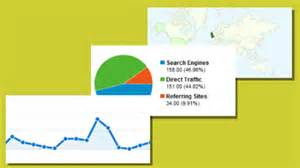 70
Level of measurement
Nominal level of measurement
The lowest level of measurement
Numbers are obtained for this type of data through counting the frequency or percentage
Objects or events are “named” or categorized.
	Examples:  race, gender, religious affiliation,
                          marital status.
Ordinal level of measurement
Data can be ranked ordered an placed into categories
Example; small, medium, and large
71
Level of measurement
Interval level of measurement
Consist of real numbers
Concerns data that not only can be placed in categories and ranked, but also distance between the ranks can be specified.
Ratio level of measurement
Considered the highest or most precise level of data
Includes data that can be categorized and ranked the distance between ranks can be specified and a true or natural zero point can be identified.
72
Data Collection Process
Five questions in data collection process
Who will collect the data
When will the data be collected
Where will the data be collected
What data will be collected
How will the data be collected
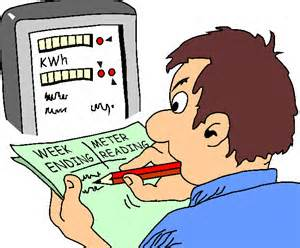 73
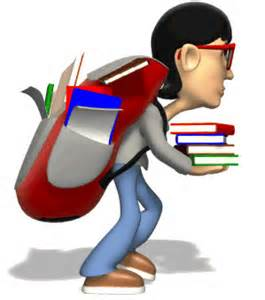 Data Collection Method
Questionnaires
Interviews
Observation methods
Physiological measures
Attitude scales
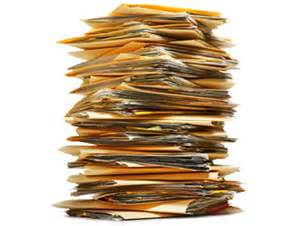 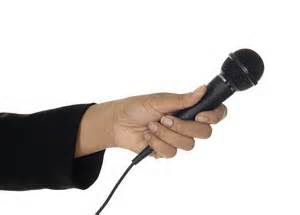 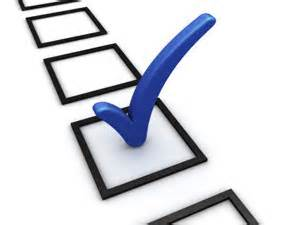 74
Questionnaires
Is a paper and pencil report instrument.
Contains questions that respondents are asked to answer in writing.

Types of questions
Demographic questions – characteristic of the sample
Closed-ended questions – chose from given alternatives
Open-ended-questions – to complete in their own words
Consistency questions 
Filler question
75